Examining Evolution
The Evidence
Opening Thoughts
We are not attempting to disprove Evolution
We are not attempting to prove or support Scripture
Evolution is science, based on evidence
Evolution and Creation are both paradigms, pre-conceived ideas that we use to filter data and observations
We will not arrive at satisfactory explanations
Fossils
Most difficult
Disagreements about the “geological column”
Extinct does not prove evolution
The structure of the geologic column and the origin of fossils is not knowable
Beware of simply ascribing the formation of fossils to the Flood
Earth created with age
“We don’t know”
Two major changes to Creation- the Fall and the Flood
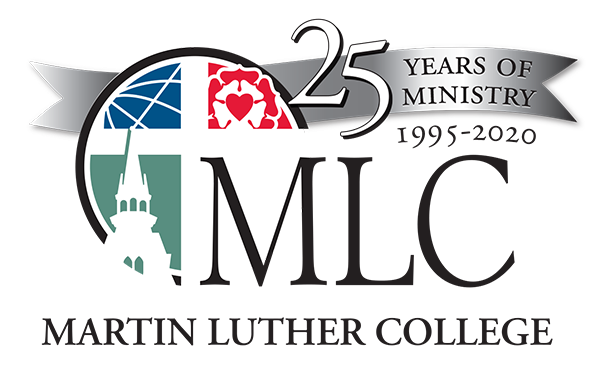 Dating Methods
Carbon Dating
Is a special case of radiometric dating (see below)
Measures the ratio between radioactive carbon-14 remaining and amount assumed to be present at death
The ratio is used to estimate when the specimen died
Only used for once-living specimens (not rocks)
Limited in time scale- thousands of years, not millions
Radiometric Dating
Based on rate of decay of radioactive isotopes
Rubidium, uranium, thorium among others
Used for non-living specimens
Time scale may extend to billions of years
Dating Methods (continued)
Haven’t been directly observed, result of modeling data
Important Assumptions
Initial conditions- how much of the isotope was present when the rock was formed
The only change in isotope concentration is due to decay- no adding, no taking away by any other means
The rate of decay is unchanging
Apparent age at Creation
Common Genetic Code
All living creatures use the same (with very few exceptions) genetic code 
Genetic information is stored and read universally
Therefore, all living things must be descended from a single ancestor
Common Creator
Efficient- I can use the nucleotides from another living thing to synthesize my own DNA
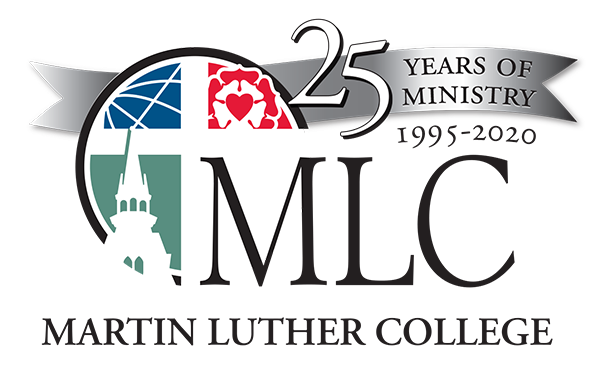 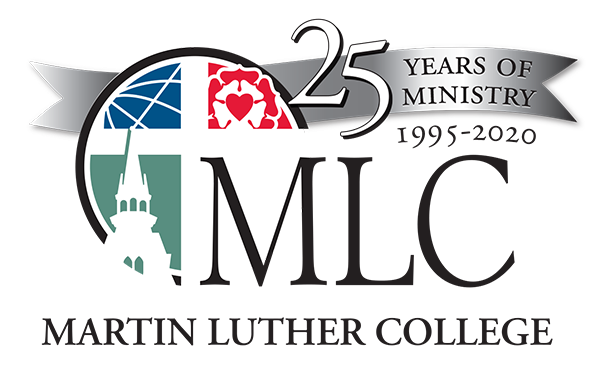 Common Biomolecular Machinery
Biomolecules are remarkably alike in creatures that possess them
Example: ATP synthase from yeast is much the same as in humans
Common ancestor passed along the common molecules
Evolutionary history is being traced through selected molecules
Common Creator
Efficiency- compatible biomolecules means that I get to eat
Image of ATP Synthase, from Molecule of the Month, Protein Data Bank- 101
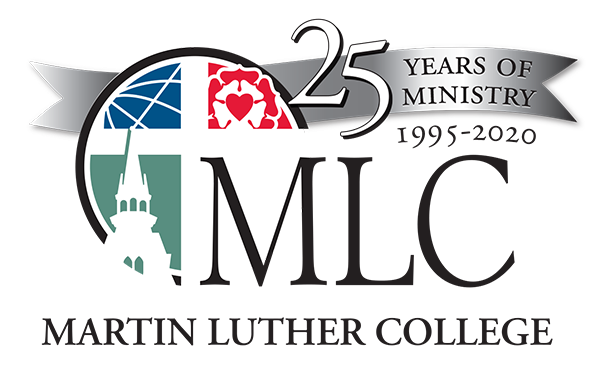 Homologous Structures
Structures or organs that descended from an organ or structure of a common ancestor
Forelimbs pictured are homologous, even though they do not have the same function
Evidence for common ancestor
Common Creator
Designed
Homologous structures are very different from each other- reflects a huge number of changes
Image from “Evolutionary Analysis” , 2014, Pearson Eduction
Genomic Data
Humans share many genes with other creatures
Genes can jump between two different creatures
Genomic data can be used to show similarities
Conclusion – all living things descended from a common ancestor
Common Creator
Shows design
Allows for capabilities and flexibility to meet changing needs
Reflects the fact that most living things operate much the same at the cellular/molecular level
Closing Thoughts
God doesn’t give us all the answers, and He never promised to do so
God doesn’t reveal what Creation was like before the Fall, between the Fall and the Flood, and immediately after the Flood
Creation itself is tainted by sin; it is far from what God, the Designer, created
God does not obligate Himself to act in ways that are logical to us
God has revealed enough about origins to show the part it plays in His plan of salvation
The mission of the church and the purpose of Scripture is not to disprove evolution, but to reveal Christ and God’s plan of salvation